Vysočany a jejich okolí
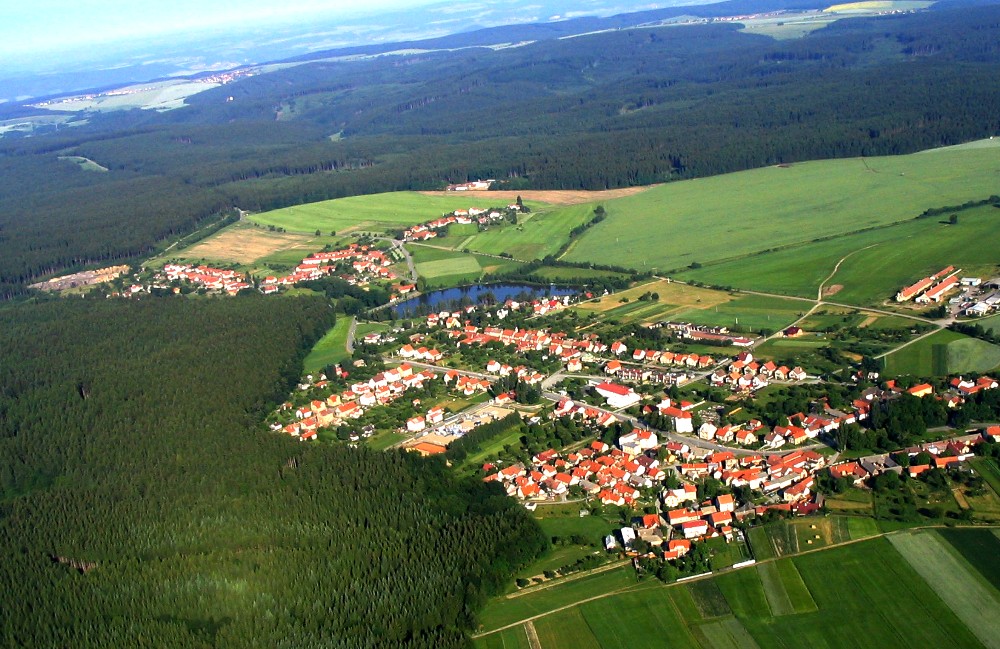 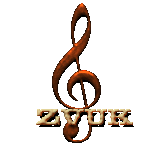 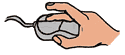 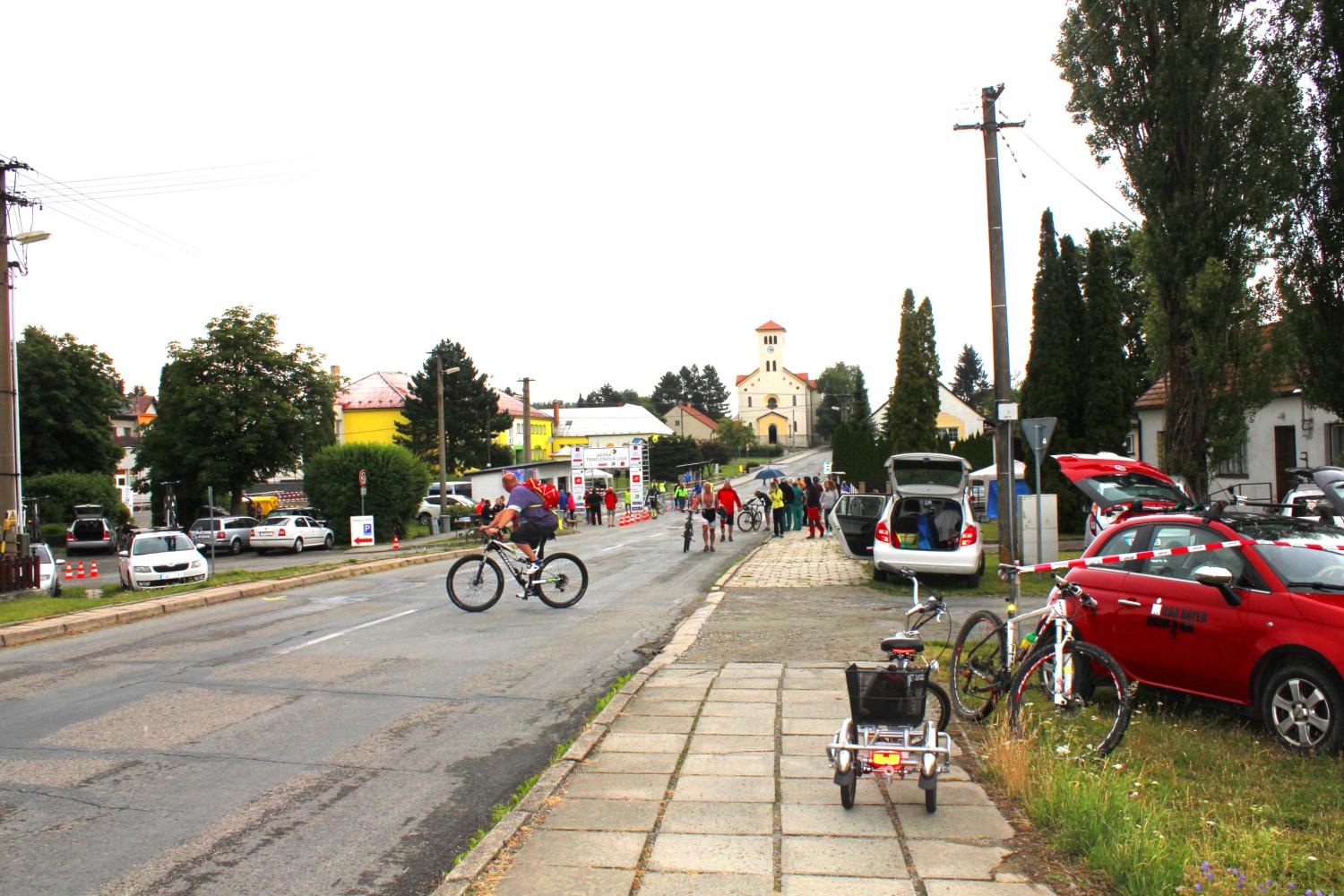 Tak zase po roce, jako ta Pouť, jsme měli ve Vysočanech krásný závod „Triatlon.“ Škoda, že jsem se nemohl zase podívat na tu krásu závodu jako dříve. Nejvíce mě zajímalo vždy plavání. Zase to muselo být úžasné.
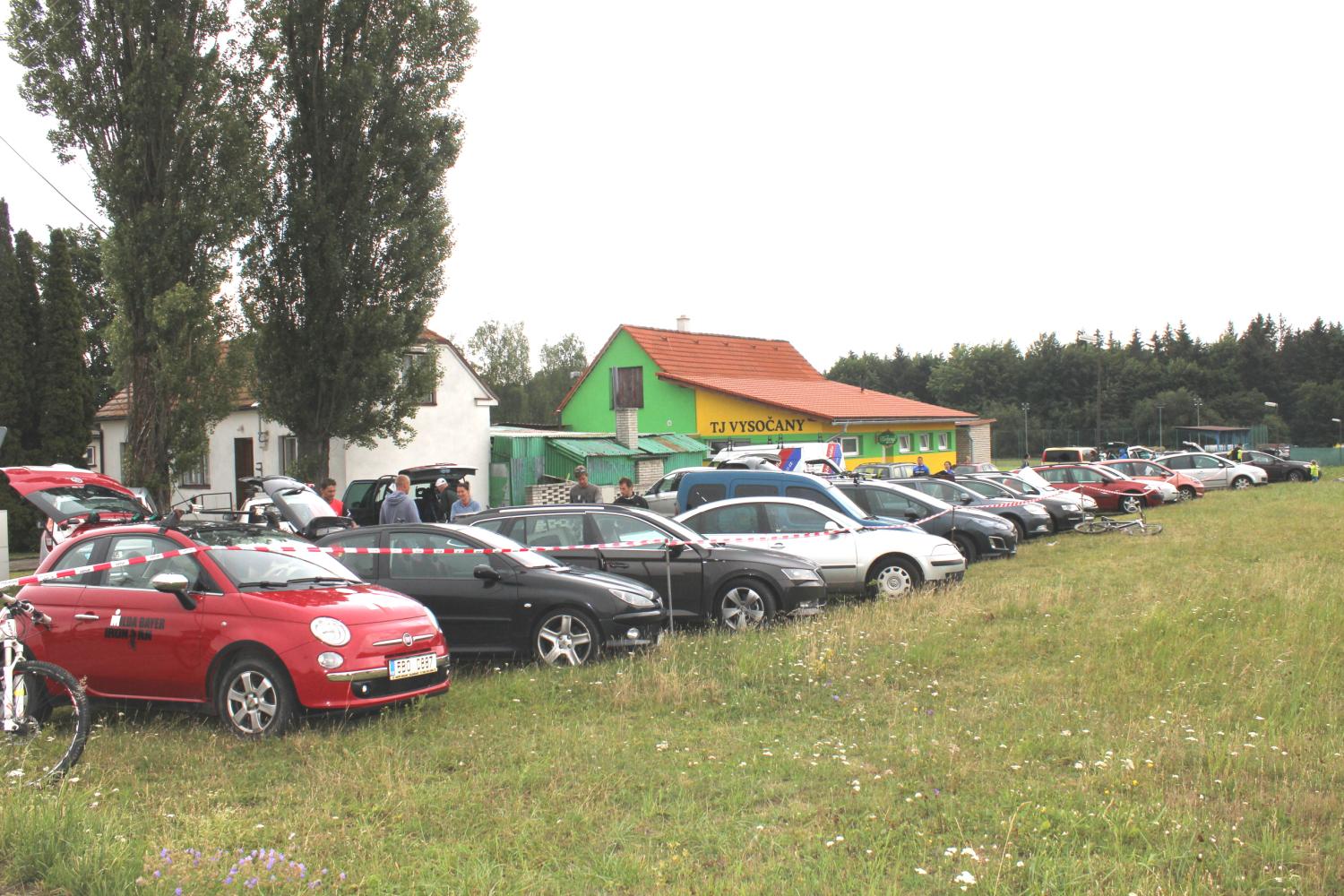 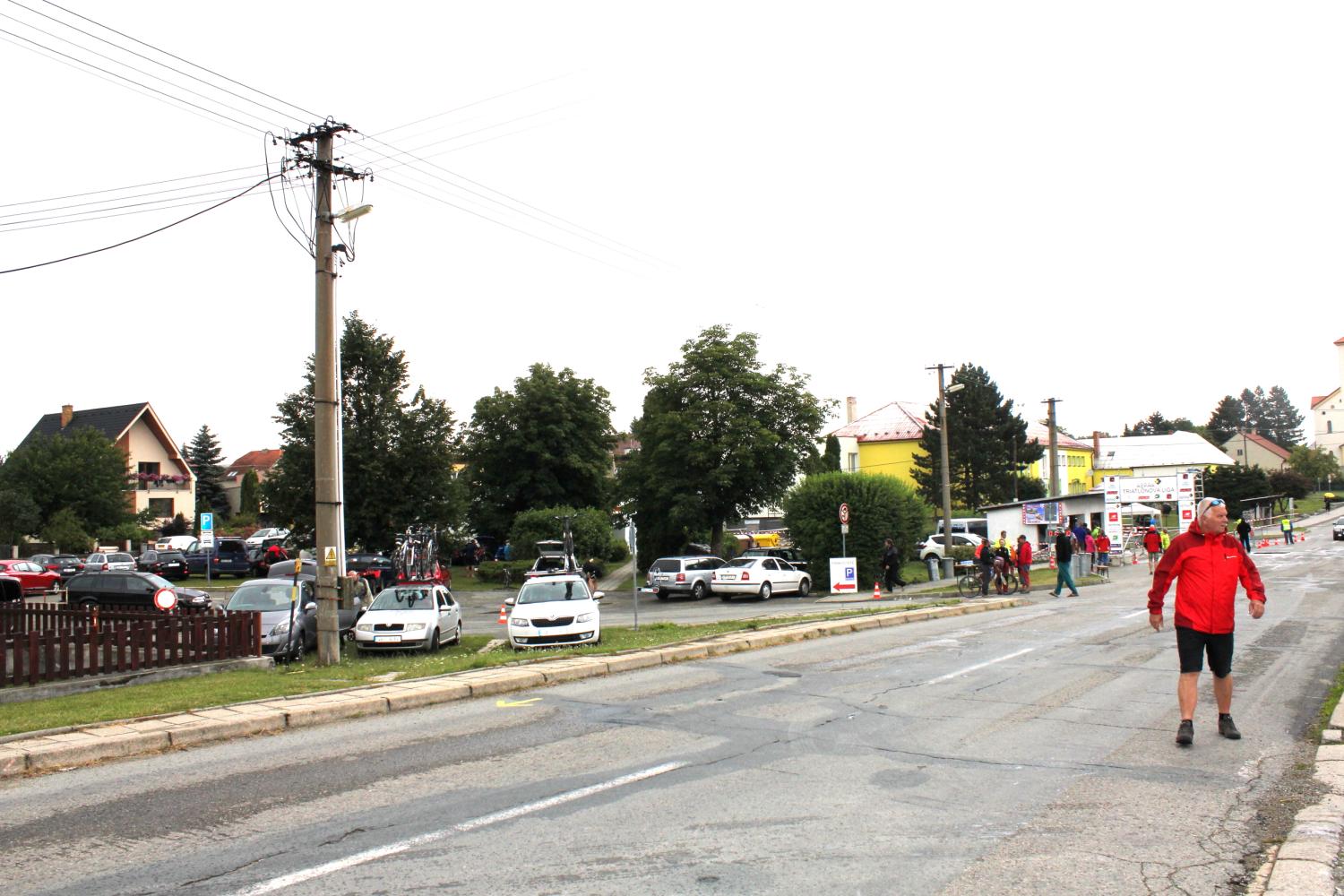 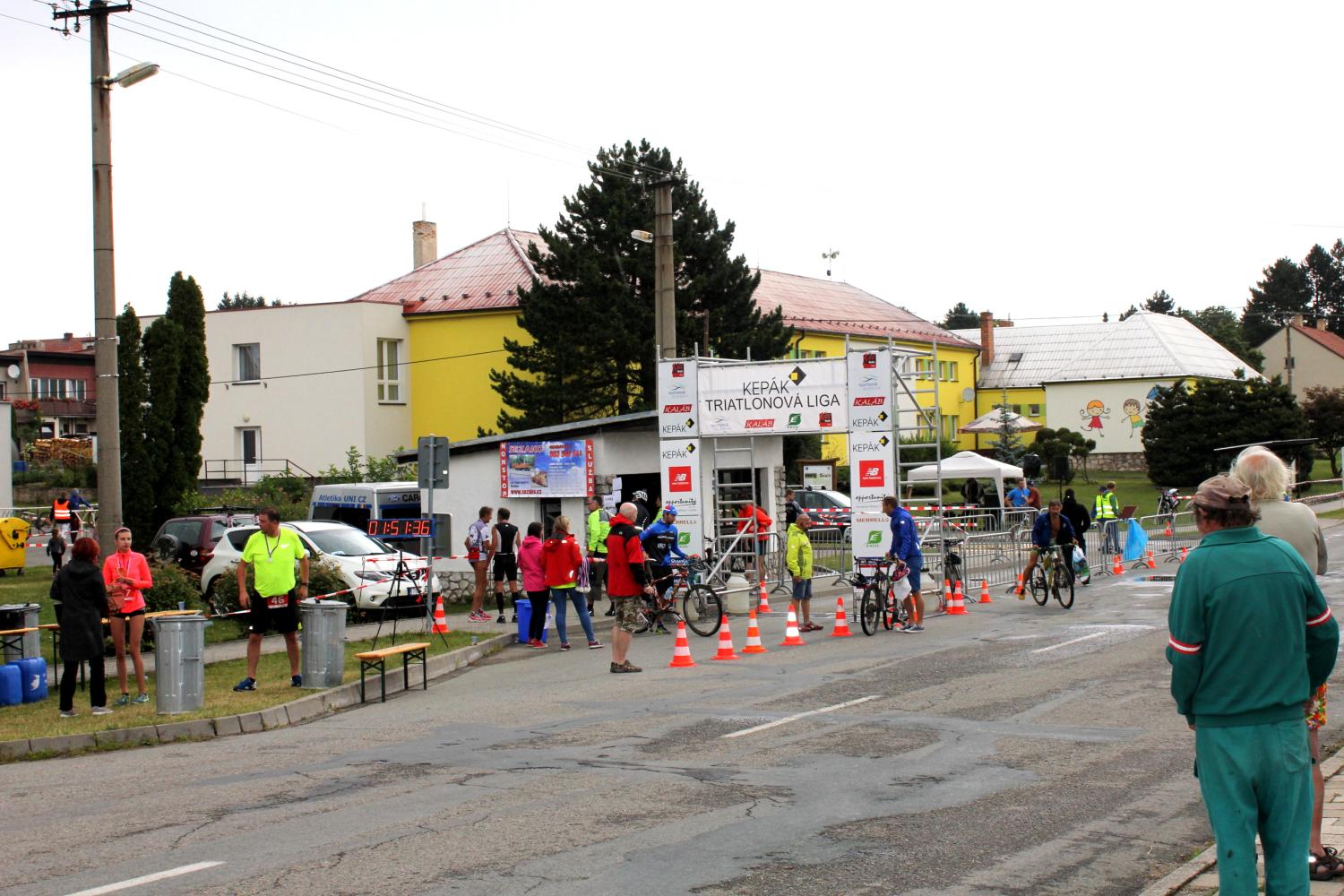 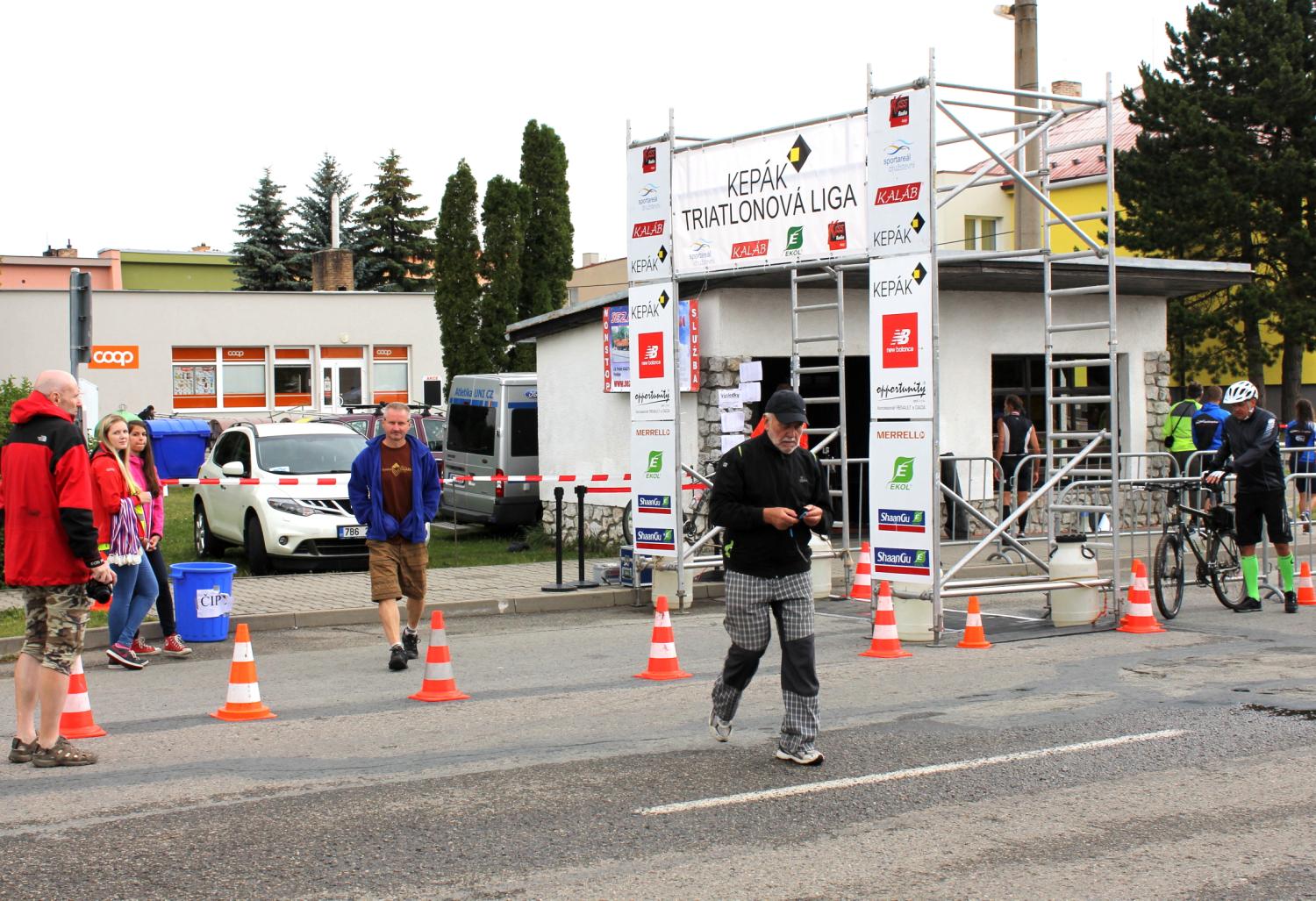 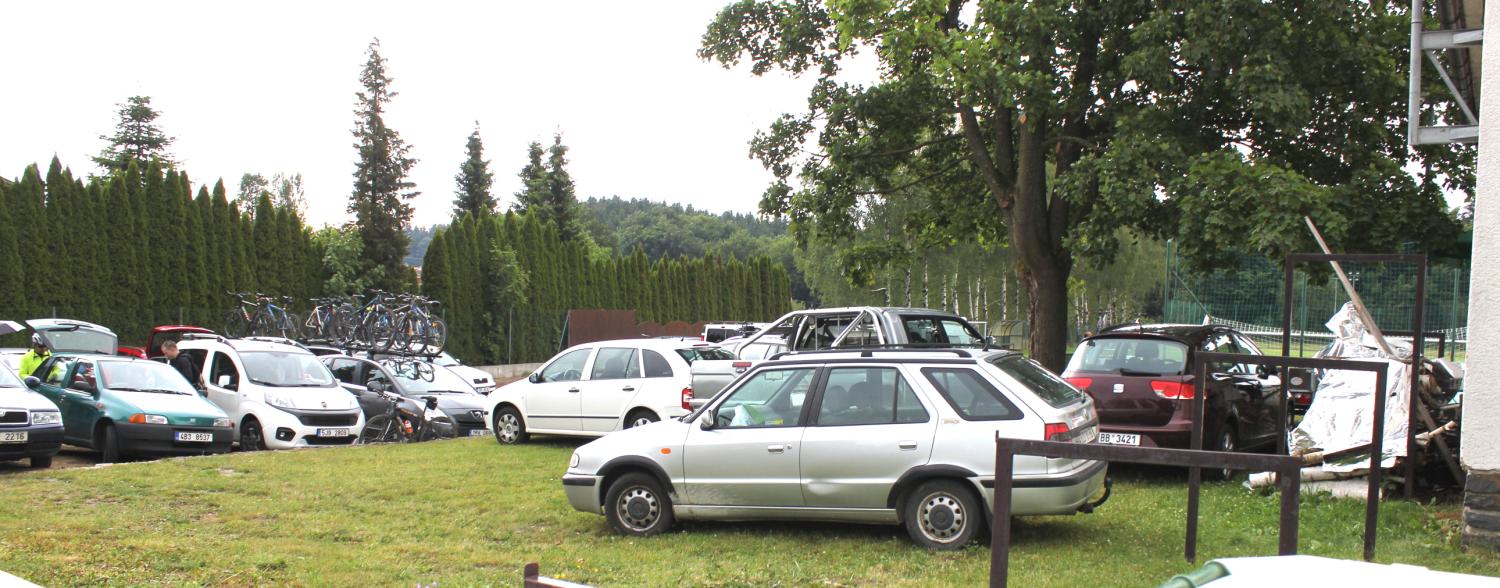 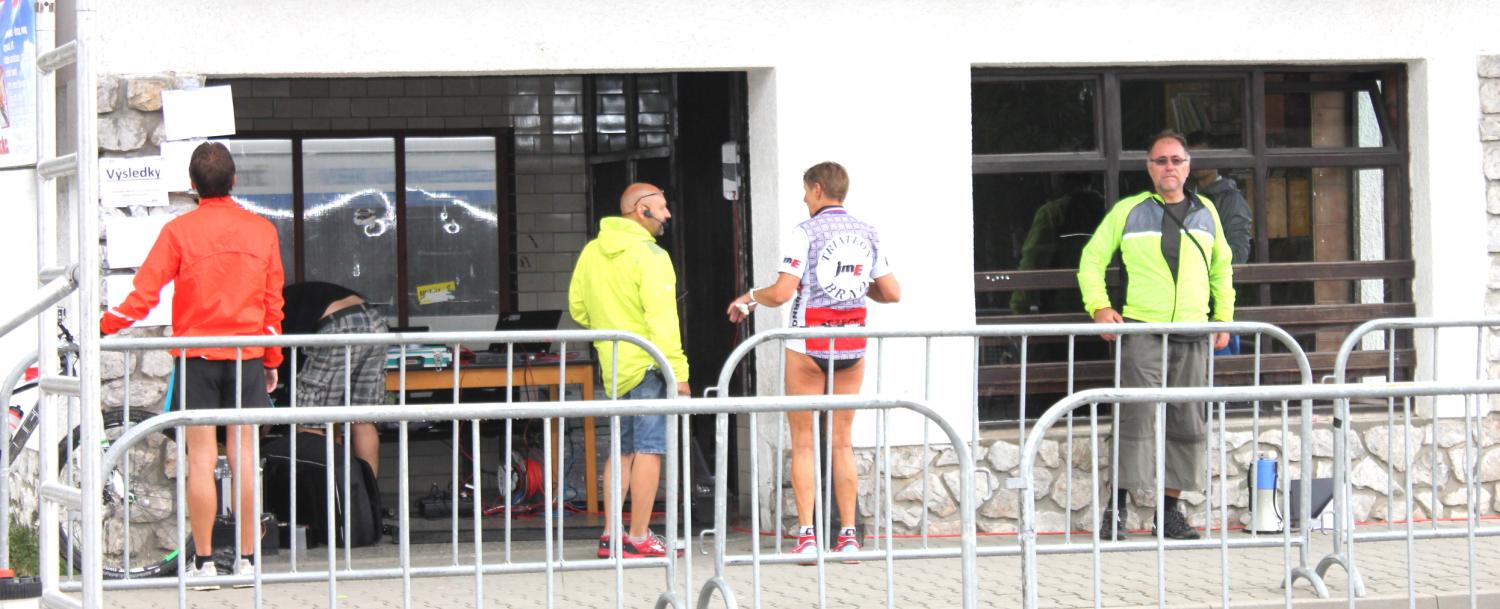 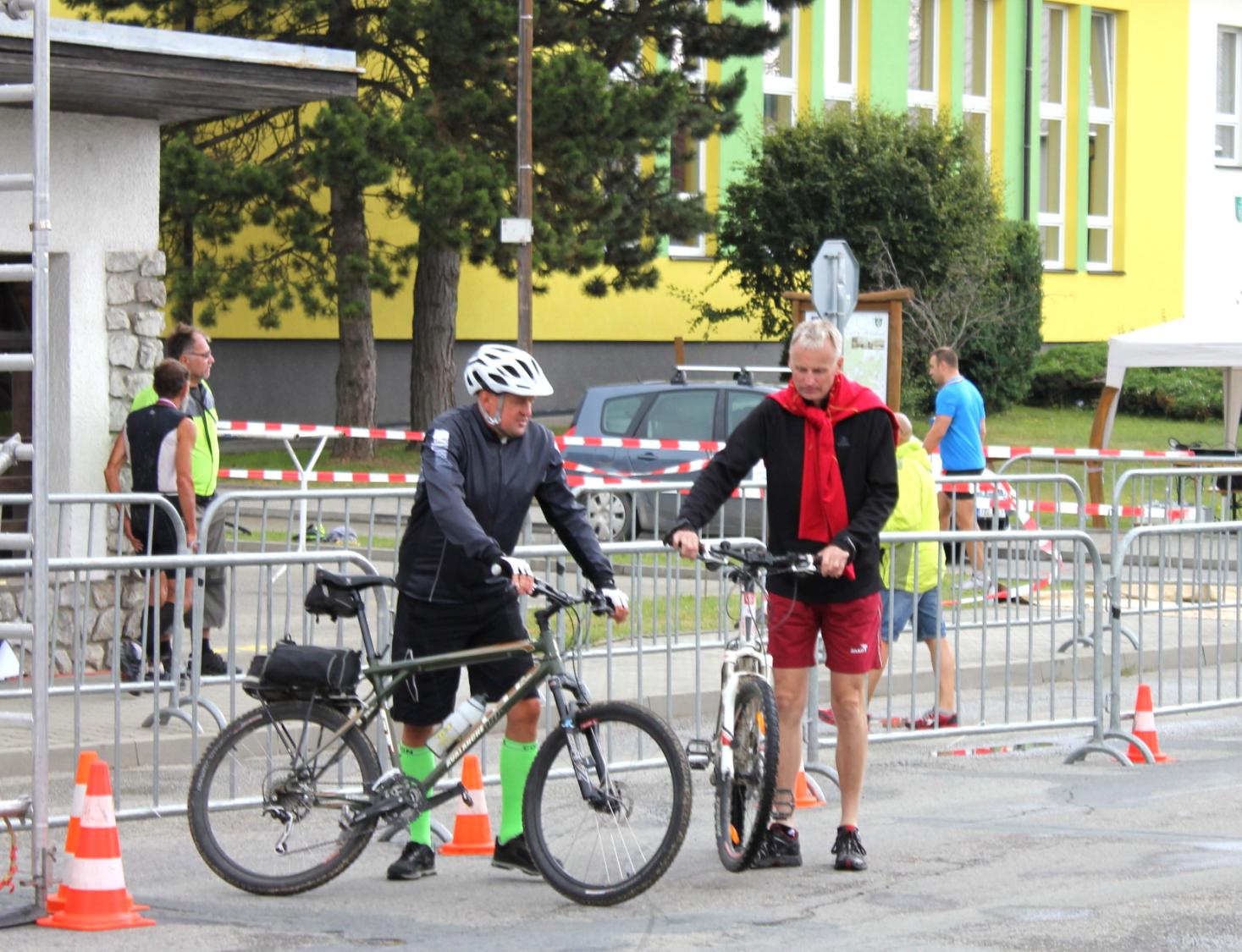 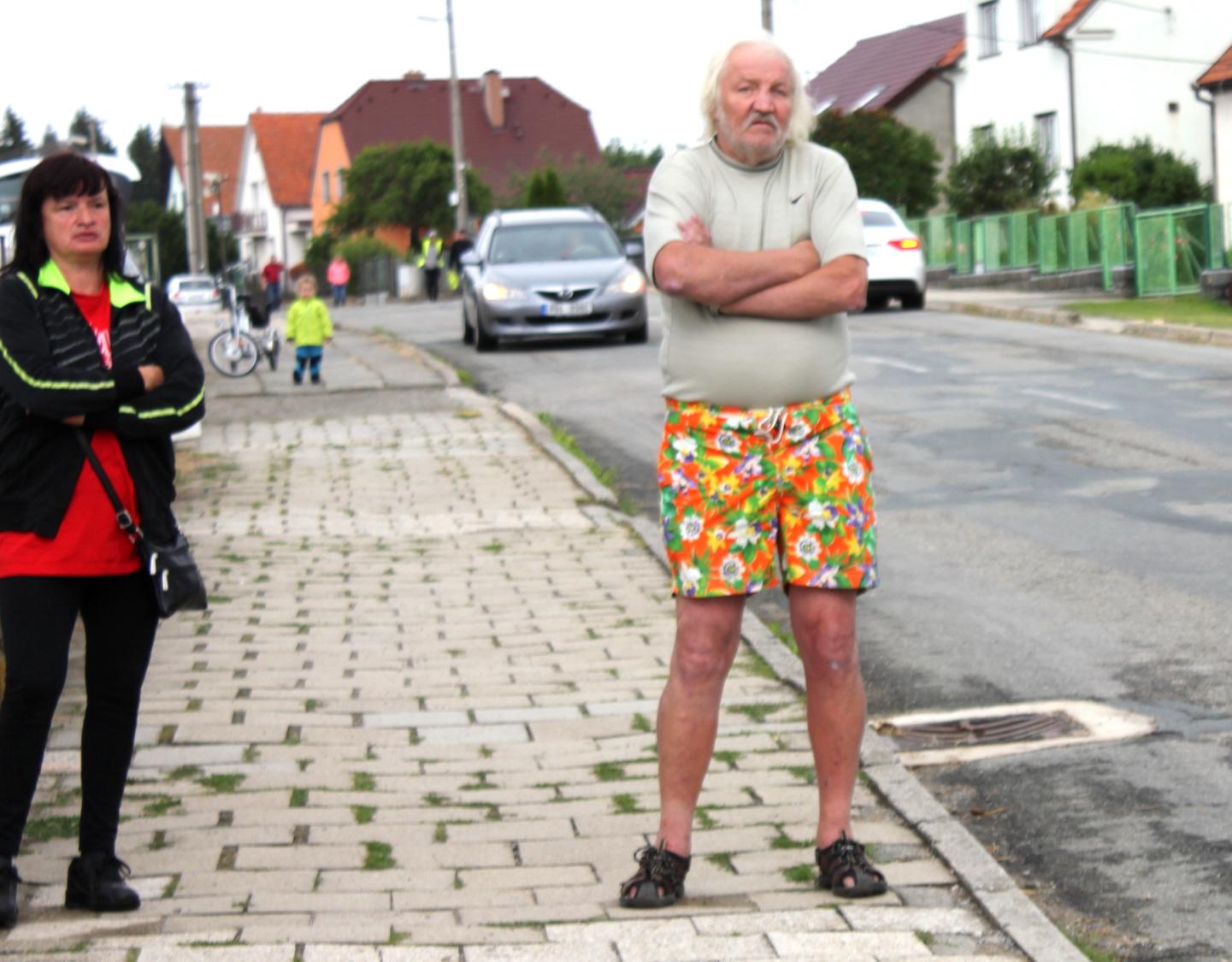 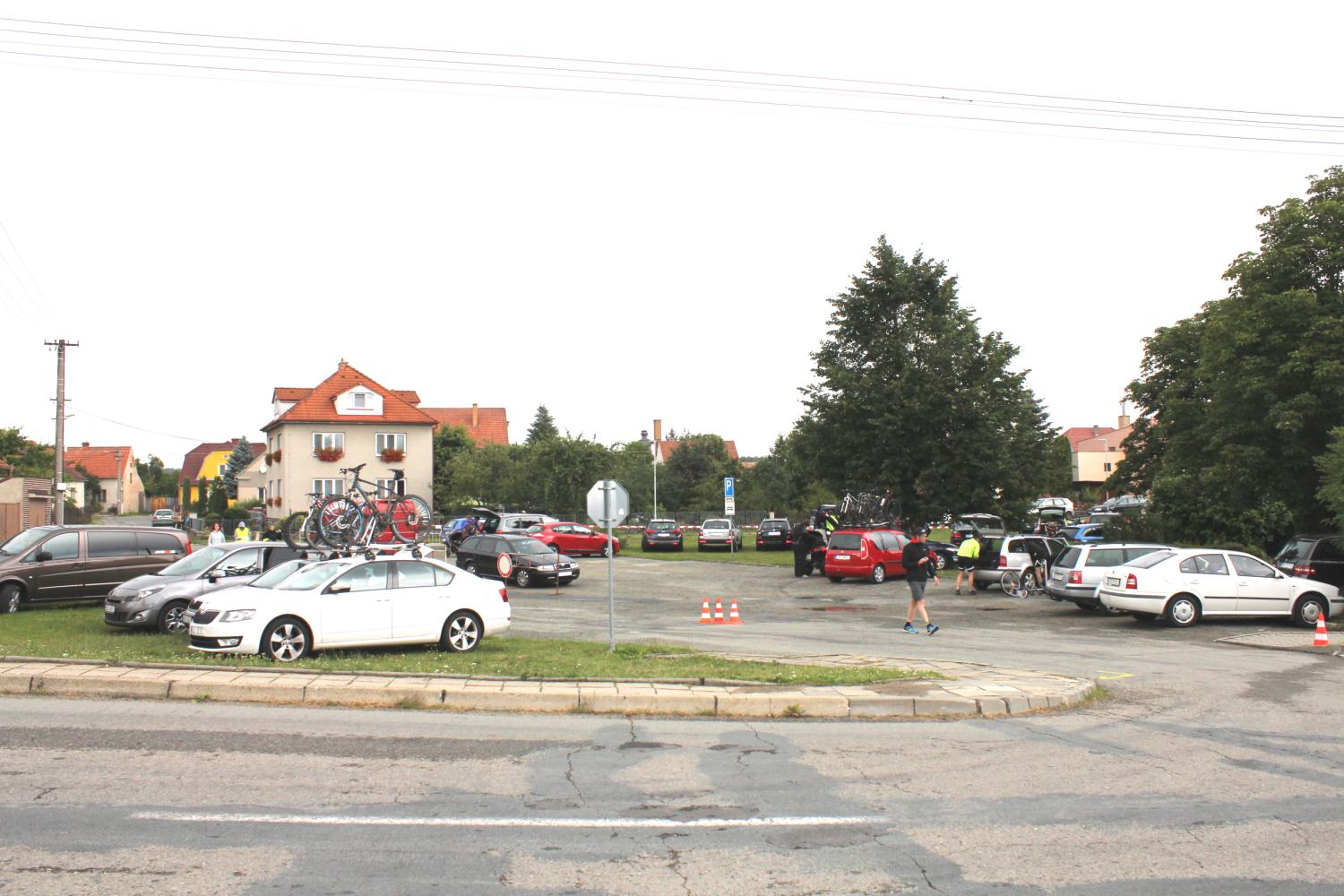 Tentokrát mám jen pár snímků, závod již končil.